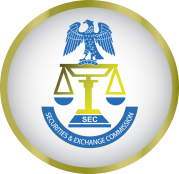 SEC’s Statistical Bulletin
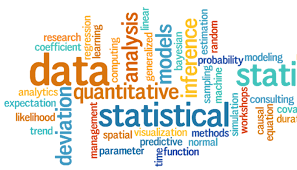 Economic Research and Policy Management,
Office of the Chief Economist
Securities and Exchange Commission, Nigeria. 

August, 2017
Contents of Presentation
Relevance of Data
Sections of SEC Statistical Bulletin
Value Addition of the Bulletin
 Electronic Copies of Bulletin and other Resources
More on Ownership Structure and Capital Flows – A Template
Relevance of Data
Data is central to research, investment and regulation
A robust database implies the following:
Capacity to research into various market activities
An improved understanding of the capital market
More research from external researchers/academics which the capital market will in turn benefit from
Placement of Nigerian capital market more in the global space 
Confers a knowledge prestige on the data source
Transparency in data generation and provision
Safeguarding against data/information loss
Economies of scale when institutionalised
Easy access to data for all
Bulletin’s Sections
Value Addition of the Bulletin
Aggregation of data from different sources into a single medium
Detailed compilation of capital market and relevant data 
Availability in MS. Excel for easy and ready use
Downloadable on the Commission’s website
Minimization of publication and sourcing costs 
Easy and wide dissemination 
Quarterly and regular updates
Appropriate frequency data 
‘Free’
Electronic Copies
To download Statistical Bulletin, go to:

www.sec.gov.ng		Research & Data		Statistical Bulletin

For other new resources, go to:
Economic Update
Market Review and Outlook
Policy Brief (e.g. ERGP, Fundamentals etc)
Nigerian Journal of Securities Market. 

Sample of electronic copies
Section D: Companies’ Financials
Ownership Structure and Capital Flows
SEC is a member of the National BOP Committee 
Many CMOs have been filing returns to address this
We think we should extend this and obtain data that are also relevant to the capital market
Templates are now designed for:
Ownership Structure of Nigerian Companies and Bonds
Foreign Transactions on Behalf of Nigerian Residents
Domestic Transactions on Behalf of Non-Resident Investors
Current Value (Position) of Foreign Investment Managed on Behalf of Nigerian Residents
We have made these new templates detailed and easy to complete
We shall soon commence the use and your support is kindly requested
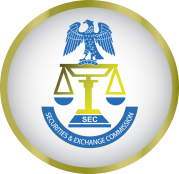 Thank you for your time